XII. Bireysel Başvuru Yolunun Avrupa İnsan Hakları Mahkemesi Kararlarına Etkisi
(KAYNAK: Türkiye Cumhuriyeti Adalet Bakanlığı İnsan Hakları Dairesi Başkanlığı’nın internet sitesi)
Derdest Dosya Sayıları
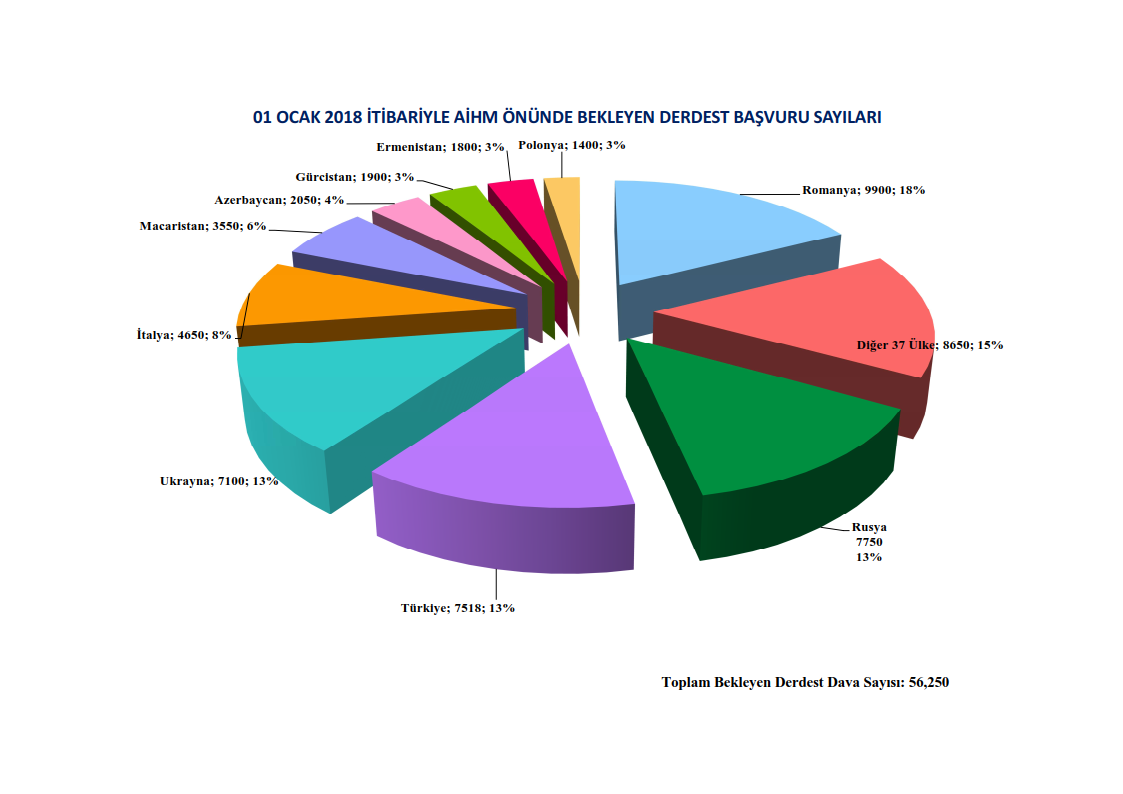 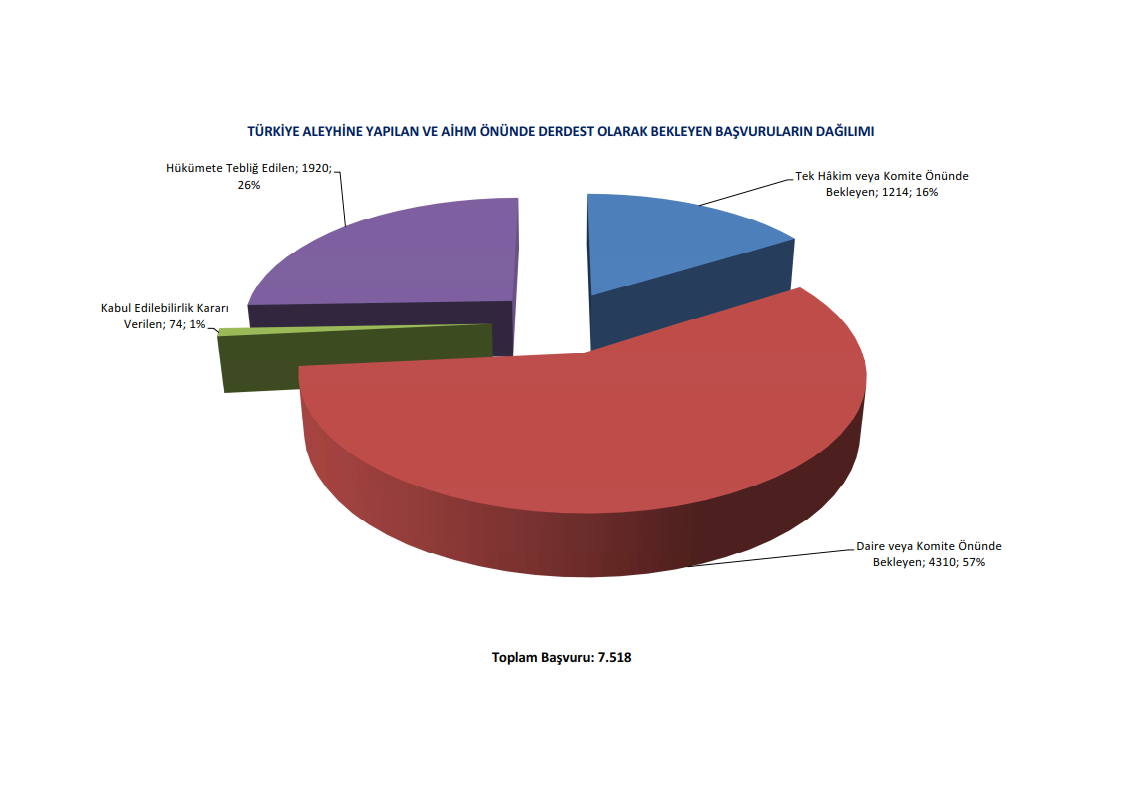 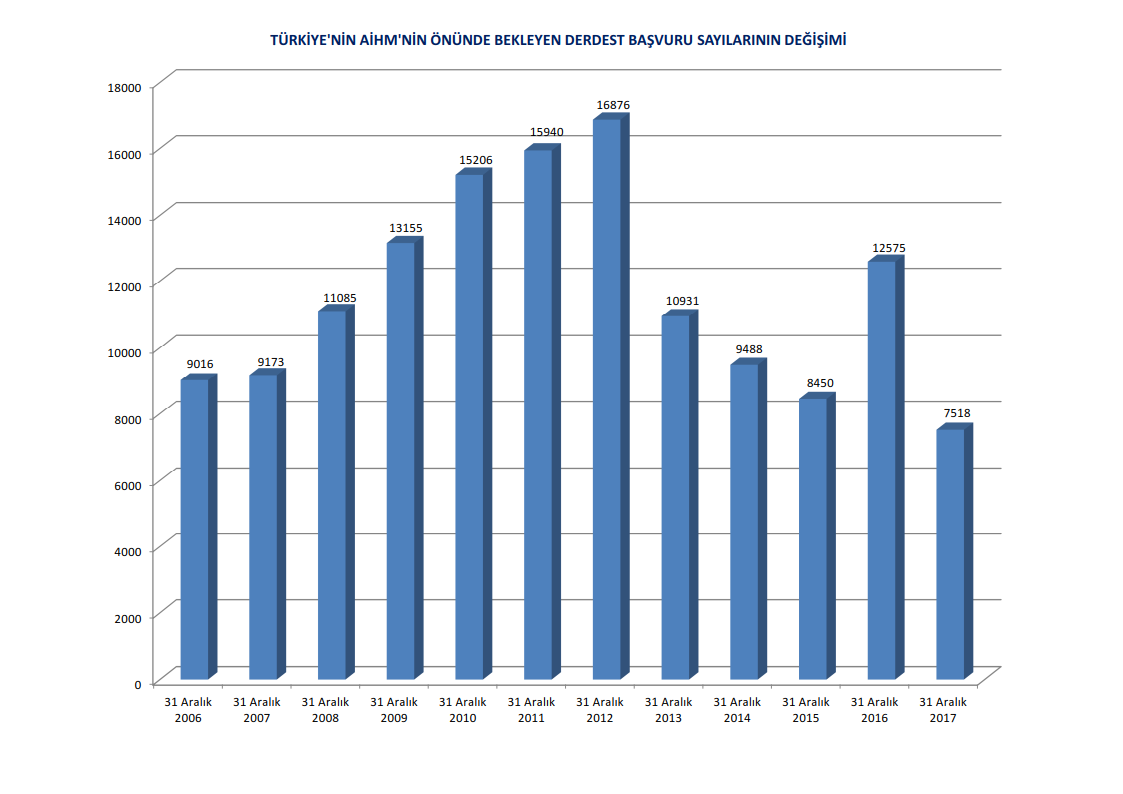 İhlal Kararları
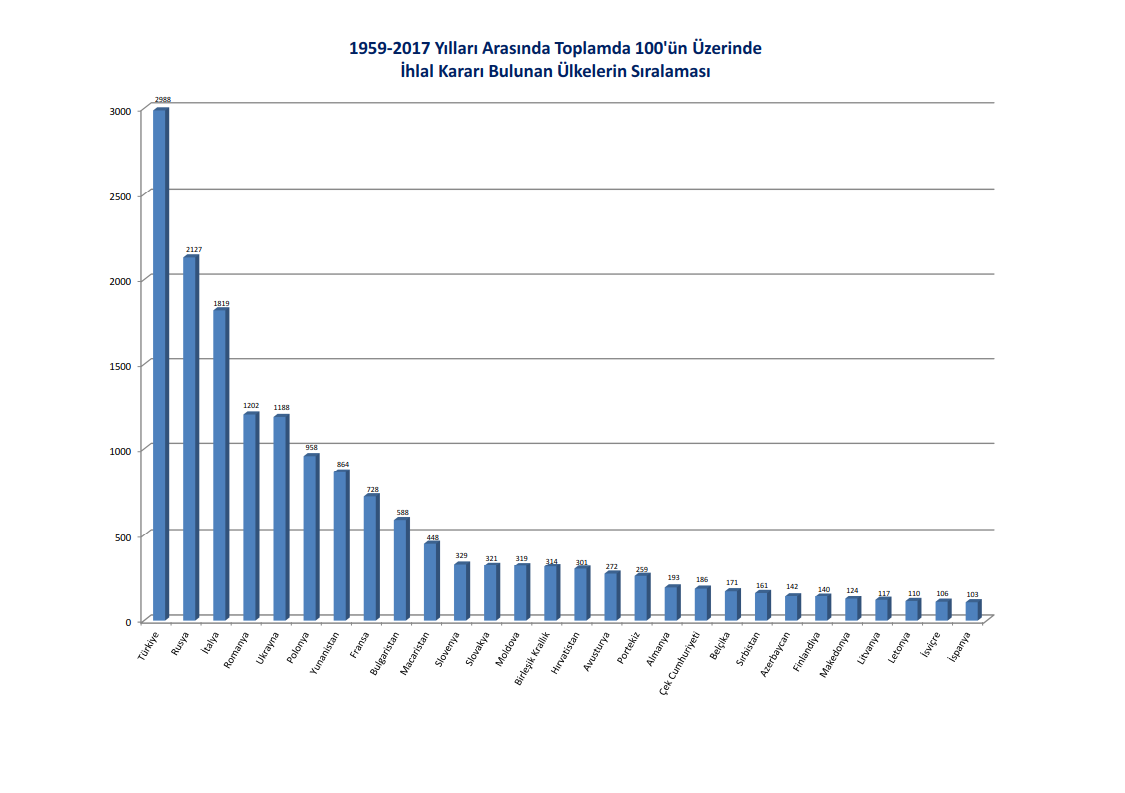 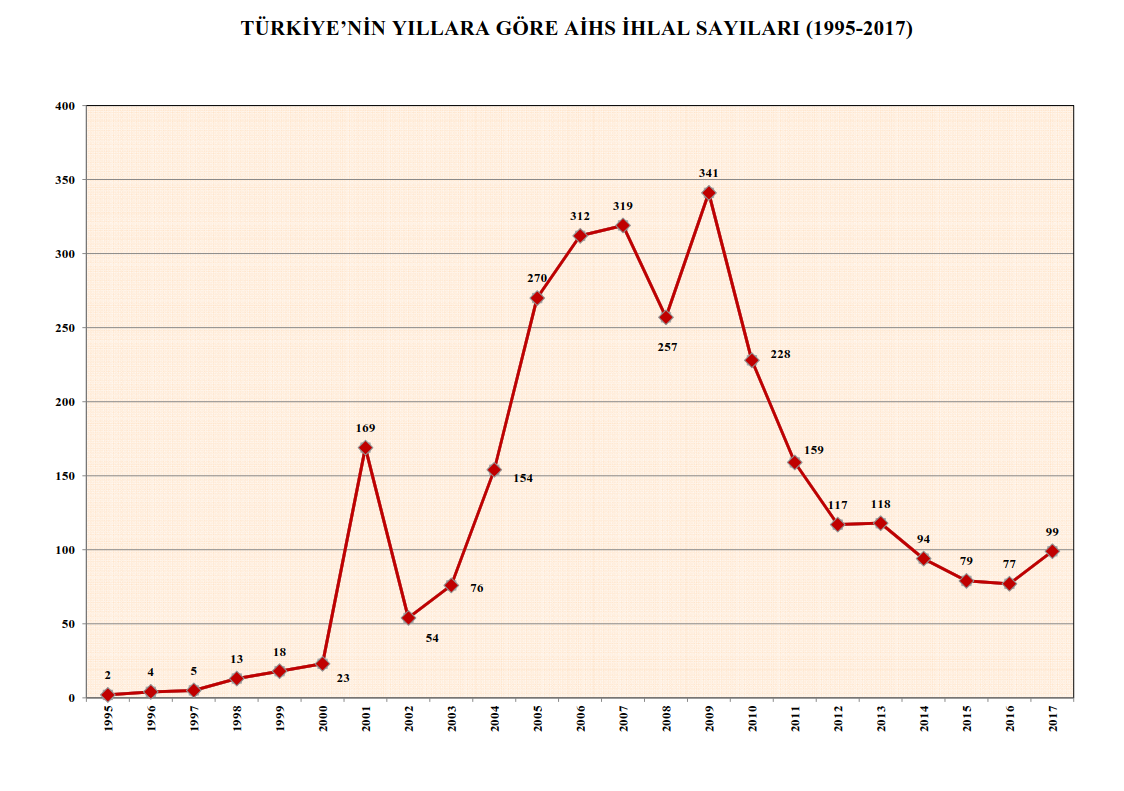 Haklara Göre
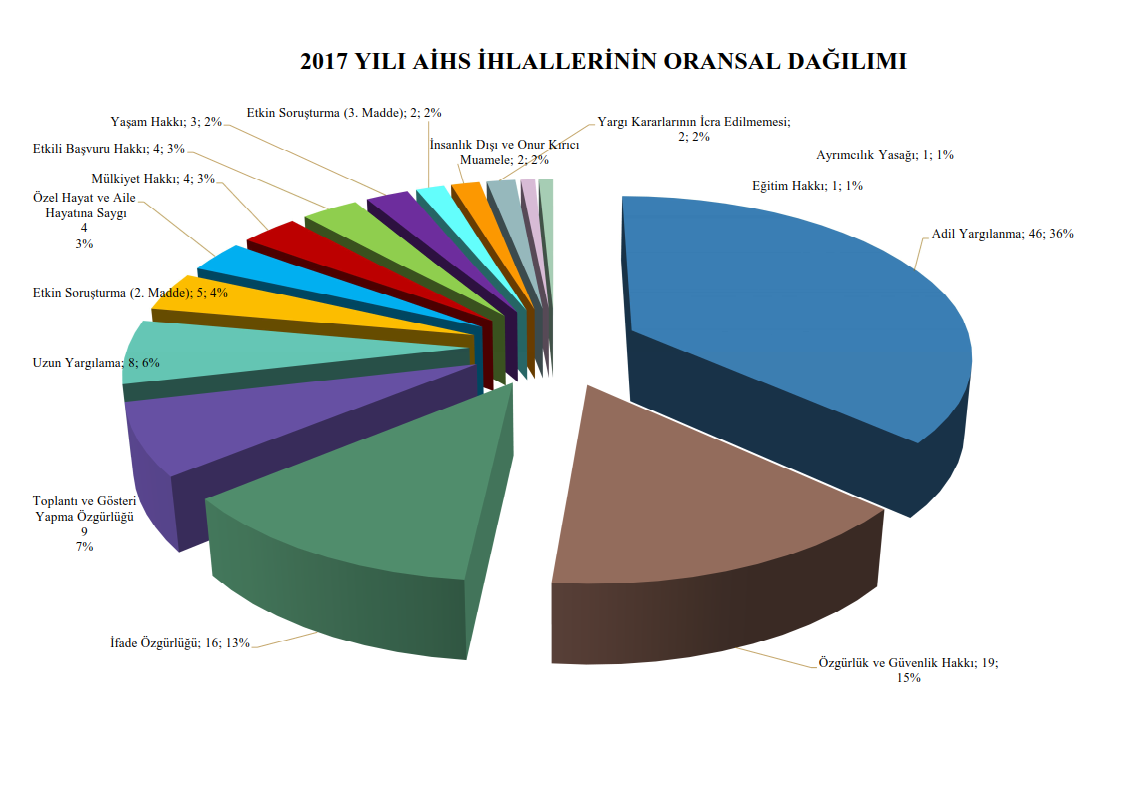 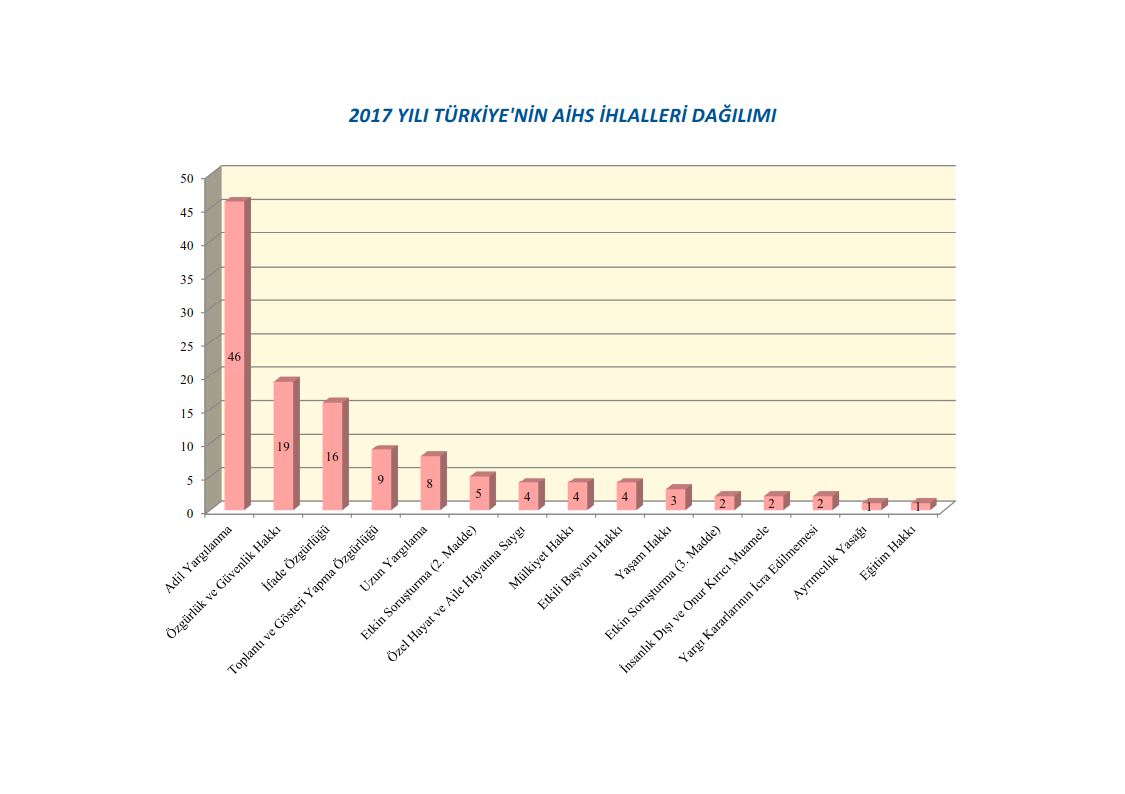 Adil Yargılanma Hakkı
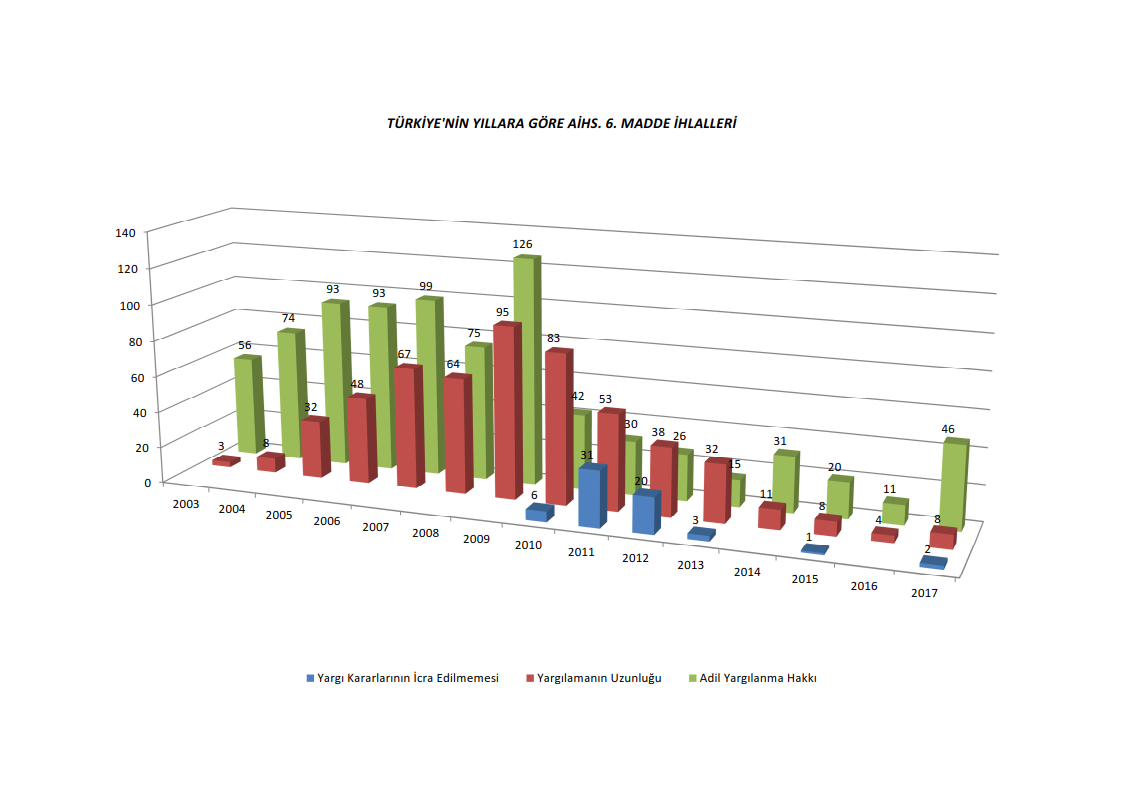